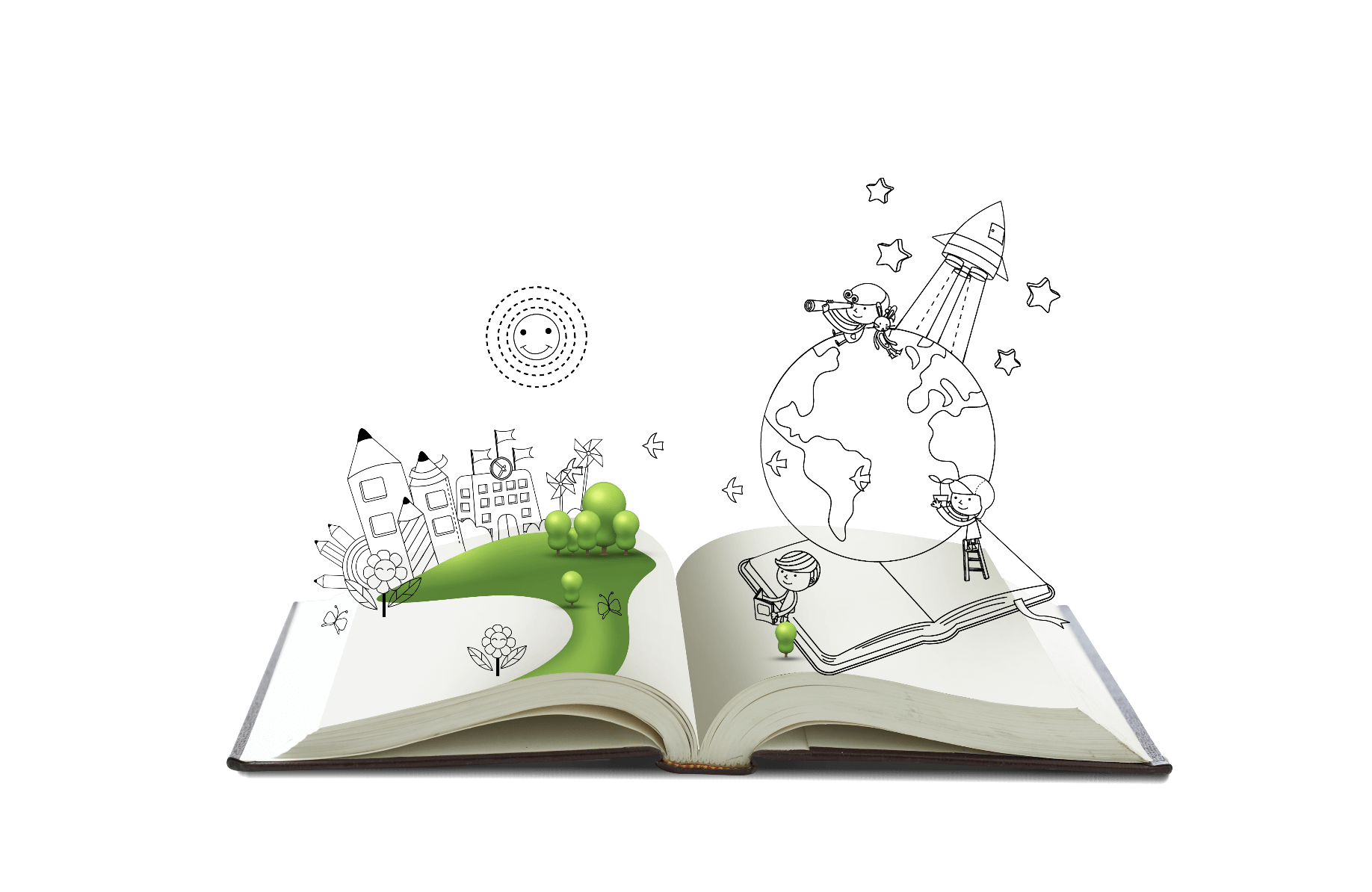 信息化教学设计汇报
汇报时间：202X年X月      汇报人：PPT营
[Speaker Notes: 亮亮图文旗舰店https://liangliangtuwen.tmall.com]
目录页
教学背景
教学分析
教学过程
教学效果
点击输入简要文字内容，文字内容概括精炼，不用多余的文字修饰，言短意赅
点击输入简要文字内容，文字内容概括精炼，不用多余的文字修饰，言短意赅
点击输入简要文字内容，文字内容概括精炼，不用多余的文字修饰，言短意赅
点击输入简要文字内容，文字内容概括精炼，不用多余的文字修饰，言短意赅
教学背景
教程地位
教学目标
学情分析
教学重点
在教程中的地位
地位和作用
高等教育出版社出版。中等职业教育课程改革国家规划新教材
《机械制图 》（多学时）中的第三章第二节截切体和相贯体 。
高等教育出版社出版。中等职业教育课程改革国家规划新教材
《机械制图 》（多学时）中的第三章第二节截切体和相贯体 。 “ 圆柱的截交线 ”是第二节中的重点内容。培养学生分析解决问题的能力和空间想像能力，在知识的体系上有承上启下的作用。
学情分析
一、学习状况
二、学生情况
三、解决对策
1、化安班，专业课以管工和冷作工为主。
2、学生学习抽象理论知识存在为难的情绪，
3、学生思维活跃，尝试欲望强烈。
1、营造氛围  
2、激发兴趣  
3、分层兼顾
1、学生已经学习了截交线的性质
2、特点和平面立体截交线的画法。
教学目标
知识目标
掌握圆柱截交线的画法，了解圆柱展开图的相关知识。
通过本课题的学习，提高学生分析、解决问题的能力，为以后学习组合体的知识和专业课打下基础。
能力目标
通过课堂交流，培养学生的创新精神、合作意识以及严谨踏实的学习习惯和精益求精的工作态度。
情感目标
教学重点
圆柱截交线的分析方法及画法。
重点
截平面倾斜于圆柱轴线时截交线的画法。
难点
关键
通过对模型的观察及动手操作，加深对投影的理解。
教学分析
教法分析
学法指导
教法分析
三段式教学法=尝试法+演示法+任务驱动法
形势
新颖
因材
施教
循序
渐进
分层
兼顾
+
+
+
学法指导
读中学：探索发现。
问中学
读中学
目 的
问中学：思考质疑。
乐学 会学
善学 志学
动中学：锻炼能力。
动中学
练中学
练中学：巩固提高。
教学过程
教学过程
出示目标
合作探究
导入新课
自主学习
课题总结
教学过程
导入新课
(２分钟)
出示目标
（２分钟）
自主学习
（10分钟）
合作探究
（１５分钟）
课堂总结
（2分钟）
达标测评
（１2分钟）
布置作业
（２分钟）
导入新课
创设情境
为了激发学生探究的好奇心和学习的兴趣，引起注意，让学生在轻松的
气氛中进入到本课的学习
出示目标
标题
标题
标题
标题
标题
标题
标题
标题
您的内容打在这里，或者通过复制您的文本后，在此框中选择粘贴，并选择只保留
您的内容打在这里，或者通过复制您的文本后，在此框中选择粘贴，并选择只保留
您的内容打在这里，或者通过复制您的文本后，在此框中选择粘贴，并选择只保留
您的内容打在这里，或者通过复制您的文本后，在此框中选择粘贴，并选择只保留
自主学习
使传授知识和培养能力融为一体
扩展练习学生能力
自主学习
本着专业基础课为专业课服务的原则，贯穿“够用、必需”的思想
效果测试：学生抢答和个别提问相结合
合作探究
合作探究方式一
合作的基本方式
合作探究方式二
合作探究
合作探究方式三
合作探究方式四
合作探究方式五
课题总结
输入标题内容
输入标题内容
点击输入简要文字内容，文字内容概括精炼，不用多余的文字修饰，言短意赅的说明该项内容
点击输入简要文字内容，文字内容概括精炼，不用多余的文字修饰，言短意赅的说明该项内容
输入标题内容
输入标题内容
点击输入简要文字内容，文字内容概括精炼，不用多余的文字修饰，言短意赅的说明该项内容
亮亮图文旗舰店https://liangliangtuwen.tmall.com
输入标题内容
输入标题内容
点击输入简要文字内容，文字内容概括精炼，不用多余的文字修饰，言短意赅的说明该项内容
点击输入简要文字内容，文字内容概括精炼，不用多余的文字修饰，言短意赅的说明该项内容
教学效果
教学效果
教学效果
教学效果
必须用符合学生认知特点的教学方法，才能提高教学效果。
解决问题为目的
独立思考为前提
小组合作为基础
您的内容打在这里，或者通过复制您的文本后在此框中选择粘贴，并选择只保留您
的内容打在这里
您的内容打在这里，或者通过复制您的文本后在此框中选择粘贴，并选择只保留
您的内容打在这里
您的内容打在这里，或者通过复制您的文本后在此框中选择粘贴，并选择只保留
您的内容打在这里
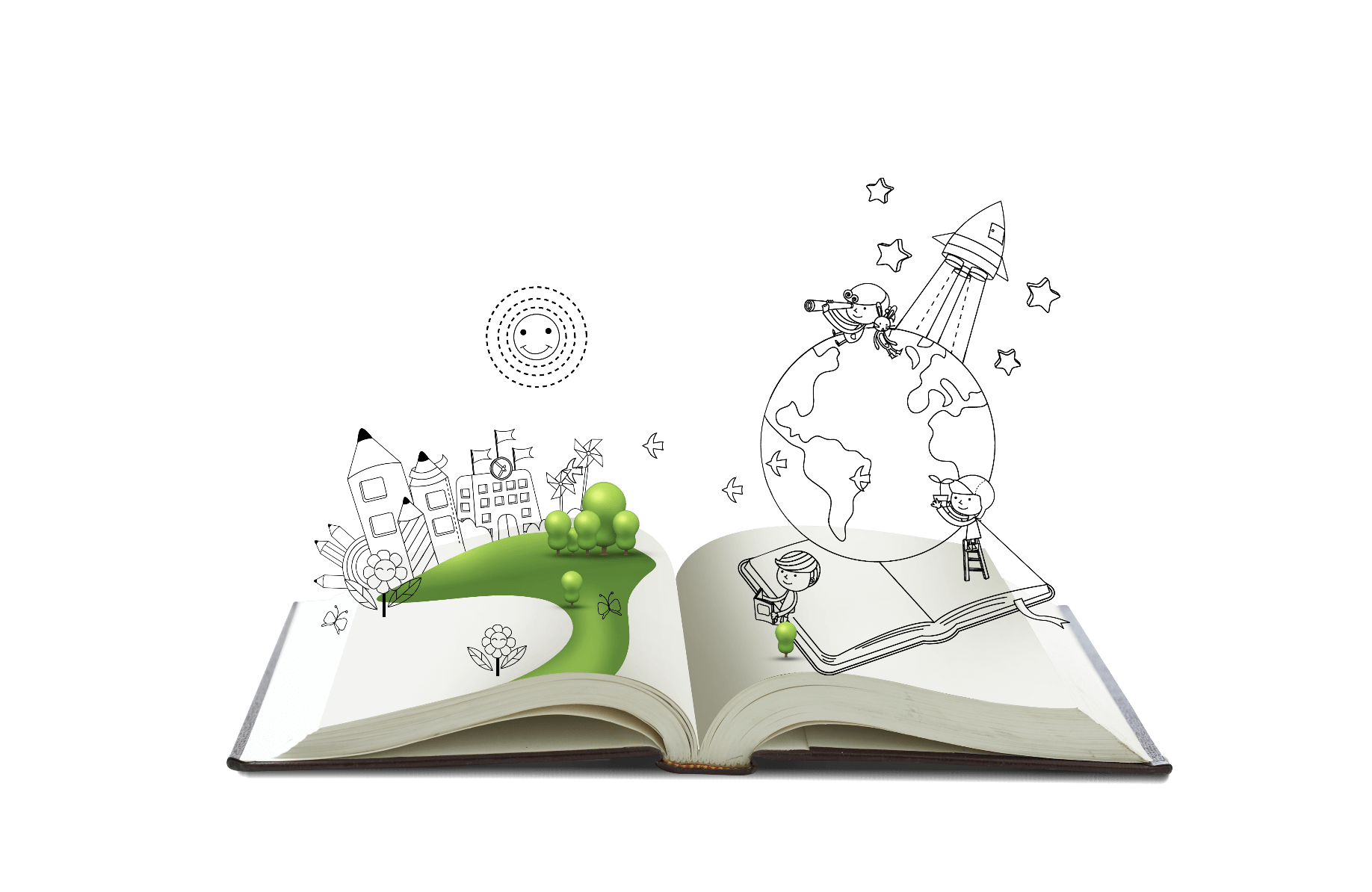 此处输入课程名称副标题
感谢您的聆听
| 信息话教学  | 公开课  |  示范课  | 说课微课 |
汇报人：优品PPT
时间：201X.12.16
备用图表
项目成员二
项目成员一
项目成员三
项目成员四
点击输入简要文字内容，文字内容概括精炼，不用多余的文字修饰，言短意赅的说明该项内容点击输入简要文字内容
点击输入简要文字内容，文字内容概括精炼，不用多余的文字修饰，言短意赅的说明该项内容点击输入简要文字内容
点击输入简要文字内容，文字内容概括精炼，不用多余的文字修饰，言短意赅的说明该项内容点击输入简要文字内容
点击输入简要文字内容，文字内容概括精炼，不用多余的文字修饰，言短意赅的说明该项内容点击输入简要文字内容
备用图表
添加标题文字
添加标题文字
添加标题文字
添加标题文字
添加标题文字
添加标题文字
添加标题文字
添加标题文字
点击输入简要文字内容，文字内容概括精炼，不用多余的文字修饰，言短意赅的说明该项内容点击输入简要文字内容，文字内容概括精炼，不用多余的文字修饰，言短意赅的说明该项内容，点击输入简要文字内容，文字内容概括精炼，不用多余的文字修饰
备用图表
点击添加标题
此处添加详细文本描述，建议与标题相关并符合整体语言风格，语言描述尽量简洁生动，此处添加详细
点击添加标题
此处添加详细文本描述，建议与标题相关并符合整体语言风格，语言描述尽量简洁生动，此处添加详细
点击添加标题
此处添加详细文本描述，建议与标题相关并符合整体语言风格，语言描述尽量简洁生动，此处添加详细
点击添加标题
此处添加详细文本描述，建议与标题相关并符合整体语言风格，语言描述尽量简洁生动，此处添加详细
点击添加标题
此处添加详细文本描述，建议与标题相关并符合整体语言风格，语言描述尽量简洁生动，此处添加详细
点击添加标题
此处添加详细文本描述，建议与标题相关并符合整体语言风格，语言描述尽量简洁生动，此处添加详细
备用图表
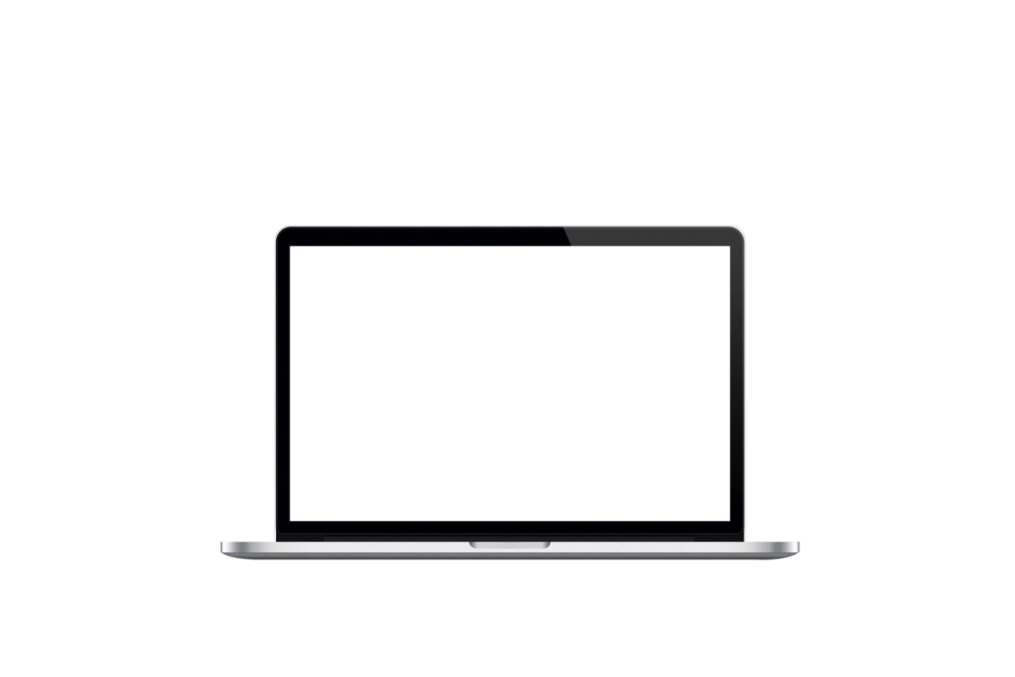 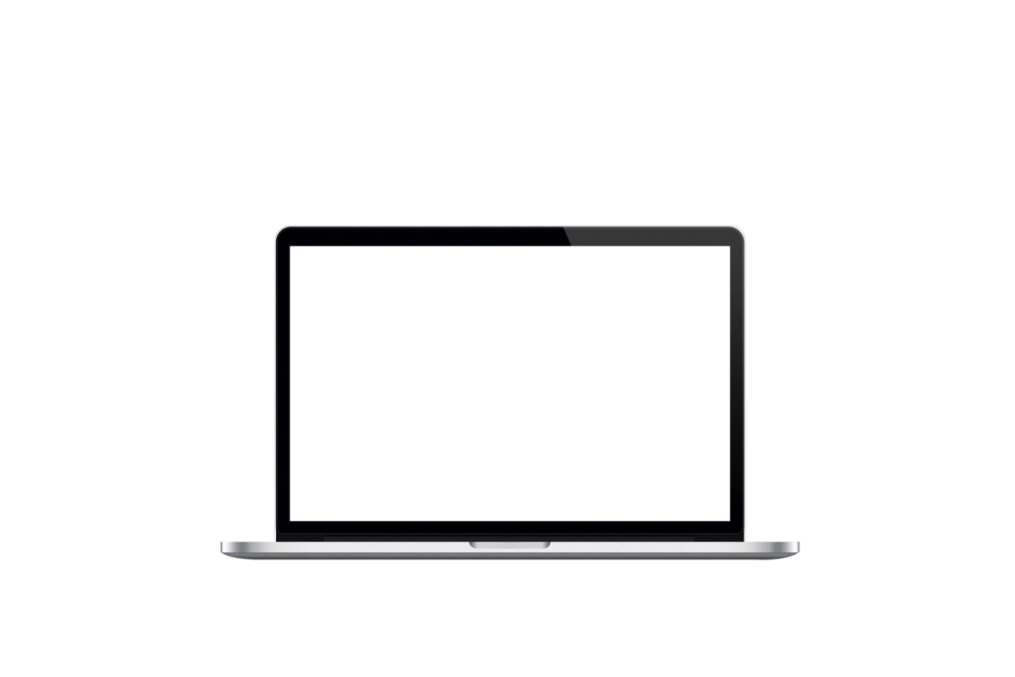 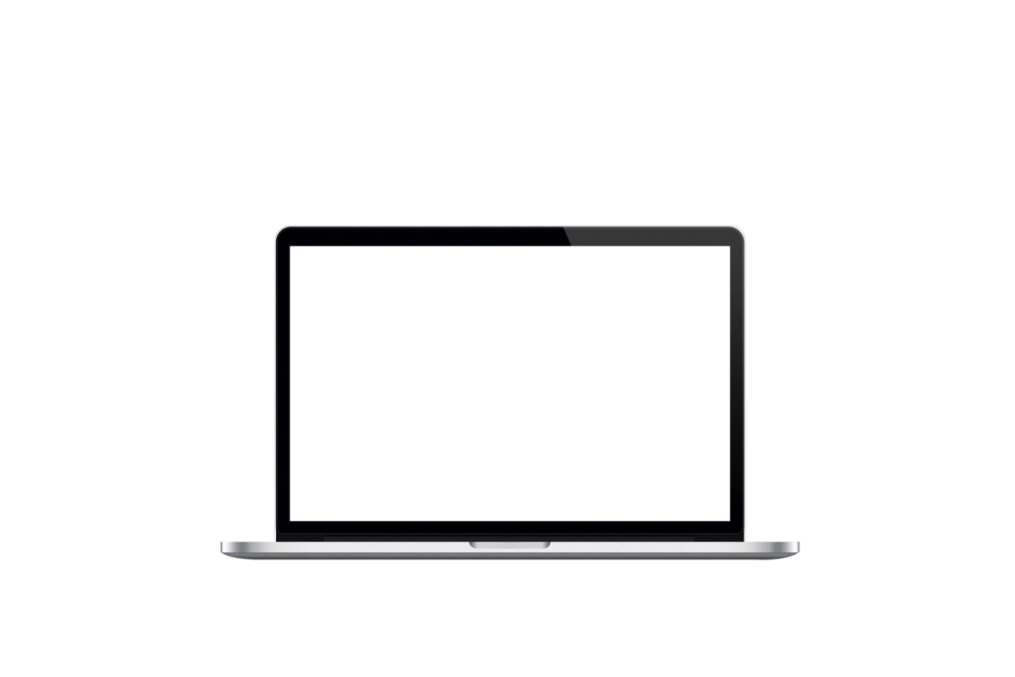 点击添加标题
点击添加标题
点击添加标题
此处添加详细文本描述，建议与标题相关并符合整体语言风格，语言描述尽量简洁生动，此处添加详细文本描述，建议与标题相关并符合
此处添加详细文本描述，建议与标题相关并符合整体语言风格，语言描述尽量简洁生动，此处添加详细文本描述，建议与标题相关并符合
此处添加详细文本描述，建议与标题相关并符合整体语言风格，语言描述尽量简洁生动，此处添加详细文本描述，建议与标题相关并符合
备用图表
点击添加标题
点击添加标题
点击添加标题
点击添加标题
点击添加标题
此处添加详细文本描述，建议与标题相关并符合整体语言风格，语言描述尽量简洁生动
此处添加详细文本描述，建议与标题相关并符合整体语言风格，语言描述尽量简洁生动
此处添加详细文本描述，建议与标题相关并符合整体语言风格，语言描述尽量简洁生动
此处添加详细文本描述，建议与标题相关并符合整体语言风格，语言描述尽量简洁生动
此处添加详细文本描述，建议与标题相关并符合整体语言风格，语言描述尽量简洁生动
备用图表
点击添加标题
点击添加标题
点击添加标题
点击添加标题
此处添加详细文本描述，建议与标题相关并符合整体语言风格，语言描述尽量
此处添加详细文本描述，建议与标题相关并符合整体语言风格，语言描述尽量
此处添加详细文本描述，建议与标题相关并符合整体语言风格，语言描述尽量
此处添加详细文本描述，建议与标题相关并符合整体语言风格，语言描述尽量
点击添加标题
此处添加详细文本描述，建议与标题相关并符合整体语言风格，语言描述尽量简洁生动，此处添加详细文本描述，建议与标题相关并符合整体语言风格，语言描述尽量简洁生动，
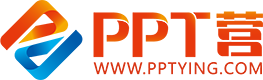 10000+套精品PPT模板全部免费下载
PPT营
www.pptying.com
[Speaker Notes: 模板来自于 https://www.pptying.com    【PPT营】]